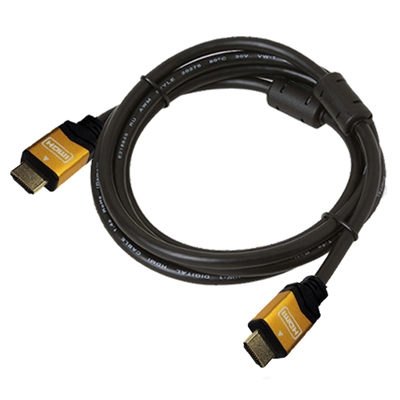 KHC005M
HDMI EXTENSION CORD
HDMI 익스텐션 코드
용도 			: HDMI 연결 케이블
커넥터	 		: HDMI
크기(길이)	 		: 5M